Course Binder Project
Presenter: 
Jo Harrington
Think back to when you started at Barton
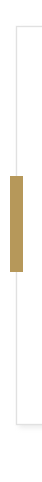 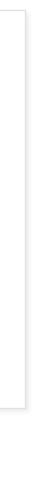 How much help did you receive?
Did you have the resources you needed to hit the ground running?
Did you have pre-made exams, homework, projects, writing prompts, etc.?  (From Faculty, not the Publisher)
Or at least a filled-out syllabus?
Or did you just have a copy of a text?
Task
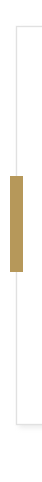 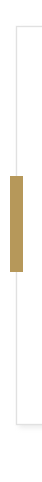 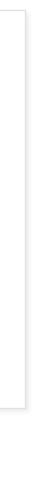 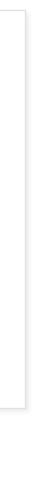 Collect items by course representing the minimum level of expected rigor and quality at Barton
Hard copies will be placed in a Binder along with digital copies on a jump drive which will be placed in the Binder
New Faculty upon hiring
Concurrent Enrollment Partnership (CEP) Faculty in the High Schools
Faculty teaching the course as a new prep
All Faculty teaching the course
These will be provided to
Examples
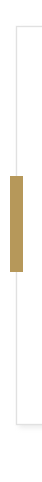 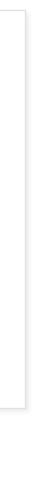 Exams
Reviews
Homework
Projects
Pacing Schedules
Sample Papers (“A” paper vs “C” paper)
Writing prompts
Presentation topics
Grading Rubrics

Syllabus (all parts filled in with acceptable ranges)
General Expectations and ranges for length/number/time (Papers, Speeches, Words)
A letter from the faculty welcoming the recipients
Course Assessment (required)
Final (required)
HLC Criteria for Accreditation:3.A.3
The institution’s program quality and learning goals are consistent across all modes of delivery and all locations (on the main campus, at additional locations, by distance delivery, as dual credit, through contractual or consortia arrangements, or any other modality).
https://www.hlcommission.org/Policies/criteria-and-core-components.html
HLC Criteria for Accreditation:4.A.4
The institution maintains and exercises authority over the prerequisites for courses, rigor of courses, expectations for student learning, access to learning resources, and faculty qualifications for all its programs, including dual credit programs. 
It assures that its dual credit courses or programs for high school students are equivalent in learning outcomes and levels of achievement to its higher education curriculum.
https://www.hlcommission.org/Policies/criteria-and-core-components.html
HLC Review/Response:
Barton has some work to do on ensuring the integrity of its academic programmatic offerings. 
Dual credit courses fall under the Kansas Board of Regents (KBOR) Policy for Concurrent Enrollment Partnership (CEP) that ensures quality and consistency.
While several programs hold external accreditation which helps to ensure that they meet high standards many others do not.
Concurrent Enrollment Partnership (CEP) students are held to the same grading standards and standards of achievement as those expected of students in on-campus sections
CEP students are being assessed using the same method (i.e., papers, portfolios, quizzes, labs) as students in on-campus sections
High school faculty are utilizing the same final examination for each CEP course as is given in a representative section of the same course taught at the public postsecondary institution awarding the course credit
High school faculty are applying the same scoring rubric for the assigned course as is used in the on-campus course; and that course management, instructional delivery and content meet or exceed those in regular on-campus sections.
KBOR CEP Requirements:iii.
CEP Course List
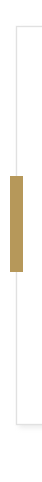 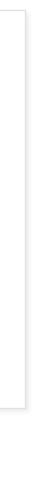 American History 1877-Present
Anatomy & Physiology
Business Mathematics
College Algebra
College Chemistry I
Computer Concepts & Applications
Elements of Statistics
English Composition I
English Composition II

Foundations of Modern Education
Graphic Design
Intermediate Algebra
Intro to Literature
Personal & Community Health
Physics I
Principles of Biology
Principles of Management
Public Speaking
Trigonometry
The Institution does not sufficiently demonstrate that learning outcomes and levels of achievement are equivalent across all modalities and locations, including where dual credit is offered.
 
The Institution has only begun to systematically evaluate teaching uniformity in multiple delivery modalities and locations, including dual credit/concurrent enrollment.
 
The Institution's oversight of concurrent enrollment to ensure that courses are equivalent in learning outcomes and levels of achievement to the higher education curriculum is lacking. 
 
The Institution has made efforts…where it offers dual credit courses so that administrators and instructors at those high schools are aware of…expectations for learning and assessment that is consistent with on-campus instruction.
HLC Responseon Probation :Cloud County Community College
https://www.hlcommission.org/component/directory/?Itemid=&Action=ShowBasic&instid=1776
Call to Action
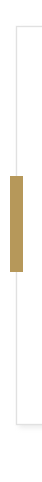 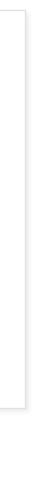 If you teach one of the listed CEP courses
Expect a meeting request this Fall 
Consider what you would have appreciated receiving as a new faculty member
Proactively begin collecting/creating these materials
If you teach any other course at Barton, consider what you would leave behind as your legacy to the next generation of faculty.  
Then go above and beyond to welcome new faculty giving them the resources and support you would want for yourself.